REPORT: ANDEAN COMMUNITY (CAN)


October 30, 2018 
Lima, Peru,
Content
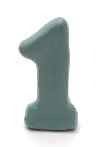 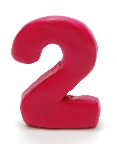 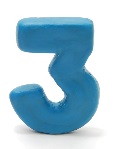 Introduction
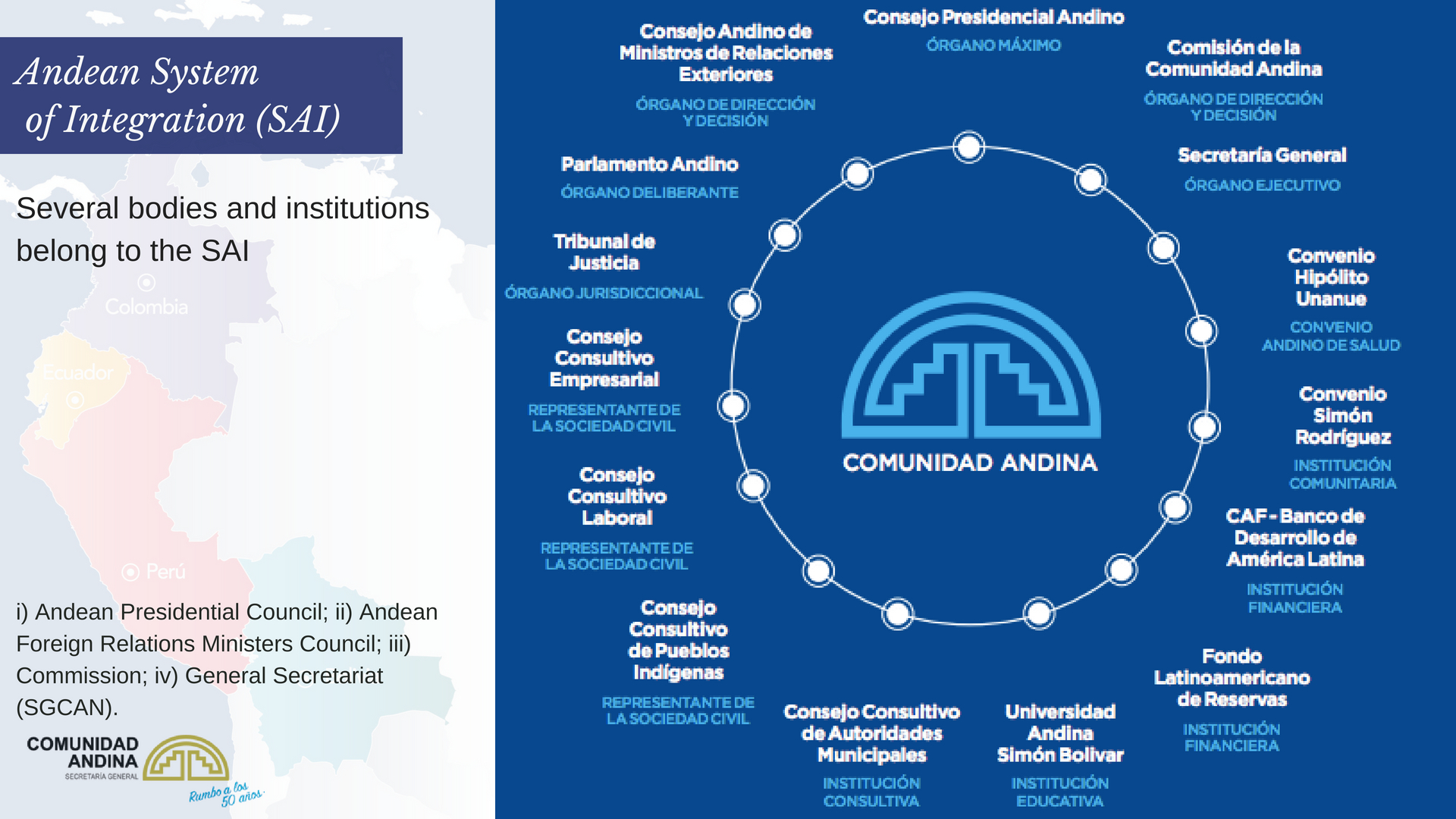 Introduction
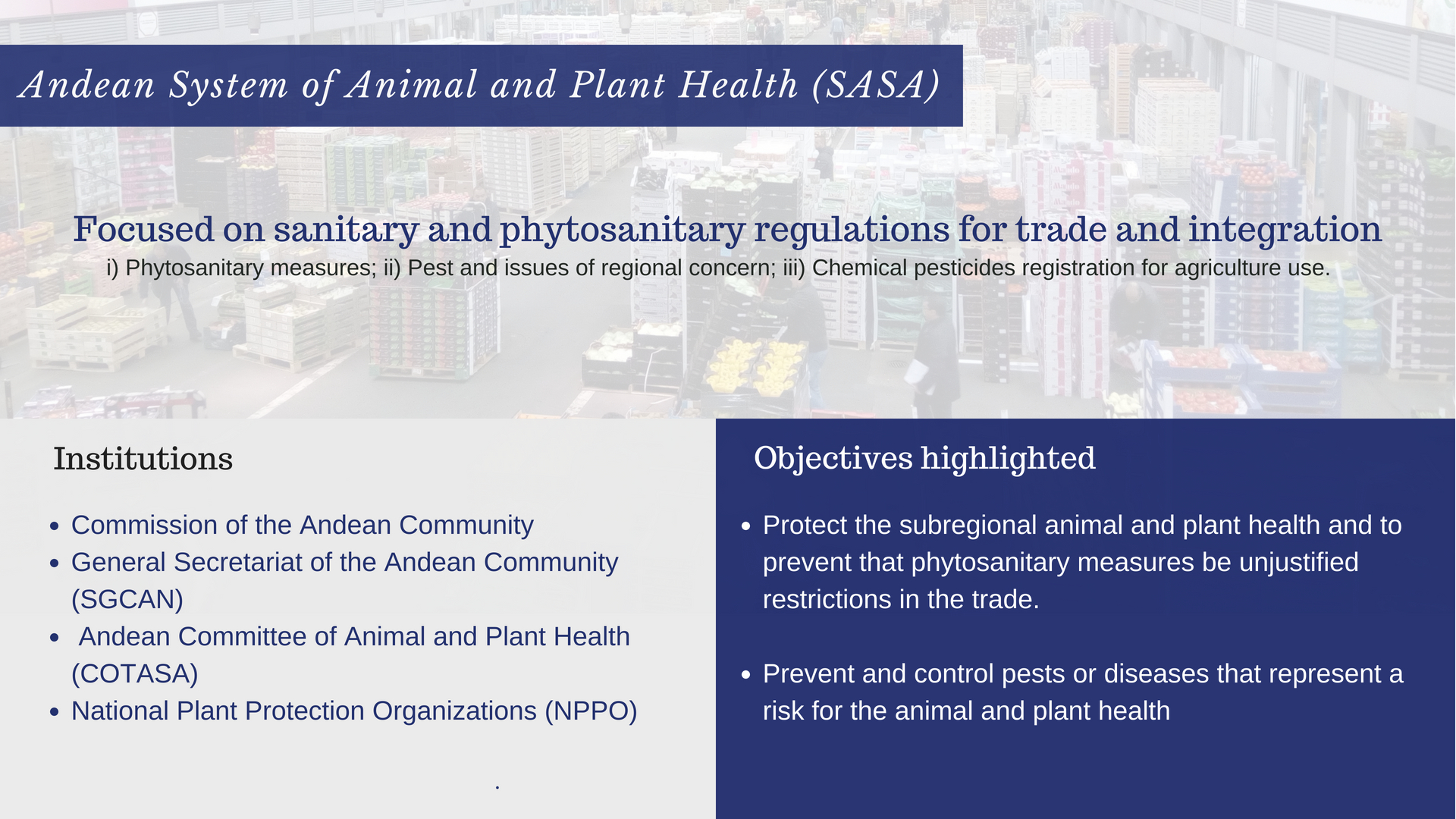 The Andean Community Commission
Introduction
The General Secretary of the Andean Community
Activities. Norms
[Speaker Notes: Hemp and, quarantine measures, flowers
Phytosanitary requirements for subregional trade
Subregional Inventory of Pests and Diseases of Vegetables]
Activities
[Speaker Notes: Plagas priorizadas]
Activities. HLB
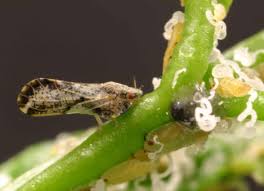 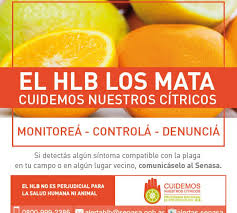 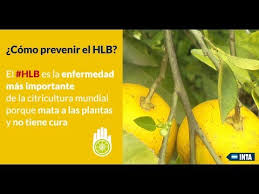 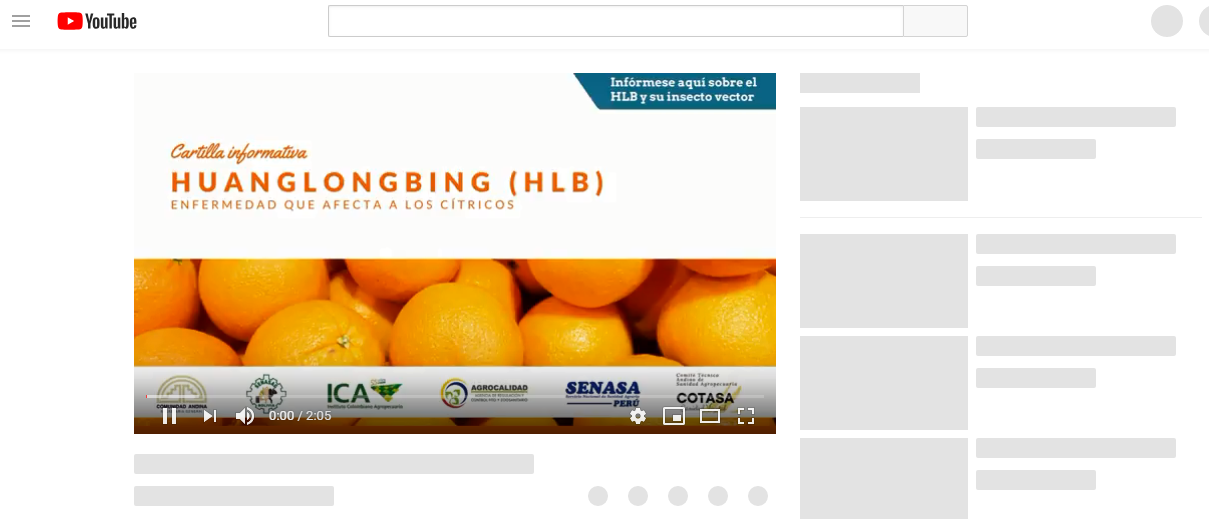 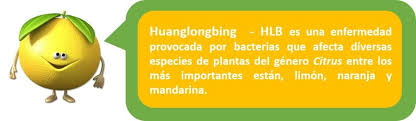 https://www.youtube.com/watch?v=9BH9kCNhINE
[Speaker Notes: HLB]
Activities. Fruit fly
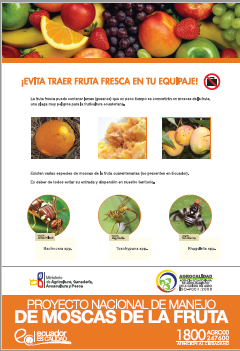 [Speaker Notes: • Collaborative research on non-host species of fruit fly
• Preparation of joint disclosure material.
• Preparation of projects or proposals to strengthen surveillance in the countries, both preventive surveillance of quarantine flies not present in the region, and monitoring of flies present.
• Exchange of experiences of specialists in information systems, including the use of Geographic Information Systems and new modalities of data capture and processing.
• Exchange of experiences in control methodologies in urban centers.
• Exchange of experiences in the development and adoption of national standards related to the fruit fly.]
Activities. FOC R4T
[Speaker Notes: Leveling of technical capacities, standardization of the protocol and interlaboratory tests]
Activities. Electronic certification
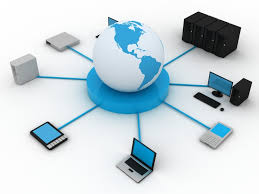 [Speaker Notes: Colombia and peru works together Pacific Aliance, Bolivia and Ecuador works preferently with IPPC hub.]
Activities. Coordination
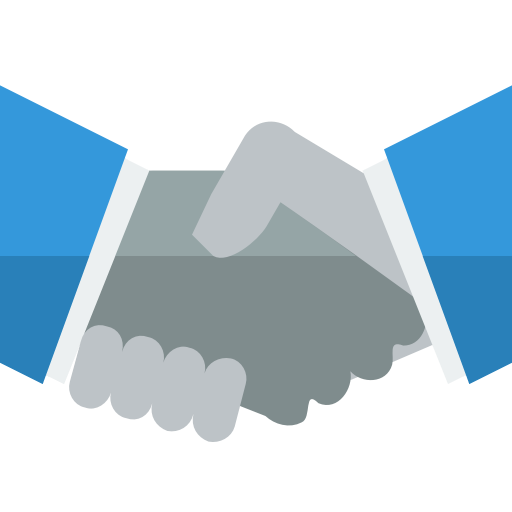 [Speaker Notes: Coordinación
International potato center
OIRSA]
Future
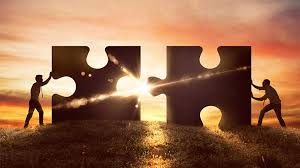 [Speaker Notes: Coordinación]
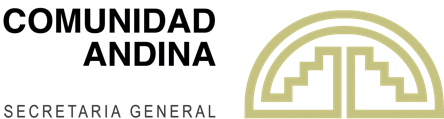 www.comunidadandina.org
Secretaría General de la Comunidad Andina
Paseo de la Republica 3895, Lima 27 – Perú
Teléfono: (511) 710 6400
Fax: (511) 221 3329
Thanks!
@comunidadandina
Síguenos en:
/comunidadandina
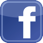 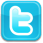